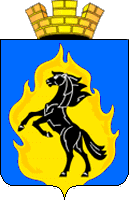 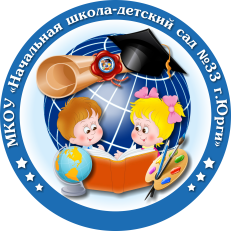 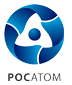 «Оптимизация процесса подготовки  обучающихся 1 и 2 класса к урокам  физической культуры в зимнее время»
МКОУ "Начальная школа – детский сад №33 г. Юрги"
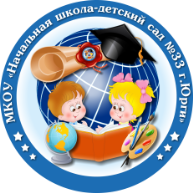 Команда проекта
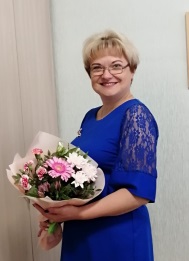 Алмаева Елена Валерьевна- директор МКОУ «Начальная школа – детский сад №33 г. Юрги»
Алмаев Виталий Олегович, учитель физической культуры МКОУ «Начальная школа – детский сад №33 г. Юрги»
Гончарова Алена Геннадьевна, заместитель директора по УВР МКОУ «Начальная школа – детский сад №33 г. Юрги»
Алырчикова Наталья Николаевна, учитель начальных классов  МКОУ «Начальная школа – детский сад №33 г. Юрги»
Аникина Лидия Витальевна, учитель начальных классов  МКОУ «Начальная школа – детский сад №33 г. Юрги»
Кондратьева Нина Юрьевна-учитель начальных классов МКОУ «Начальная школа – детский сад №33 г. Юрги»
Титкова Наталья Николаевна-учитель начальных классов МКОУ «Начальная школа – детский сад №33 г. Юрги»
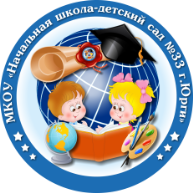 Паспорт проекта
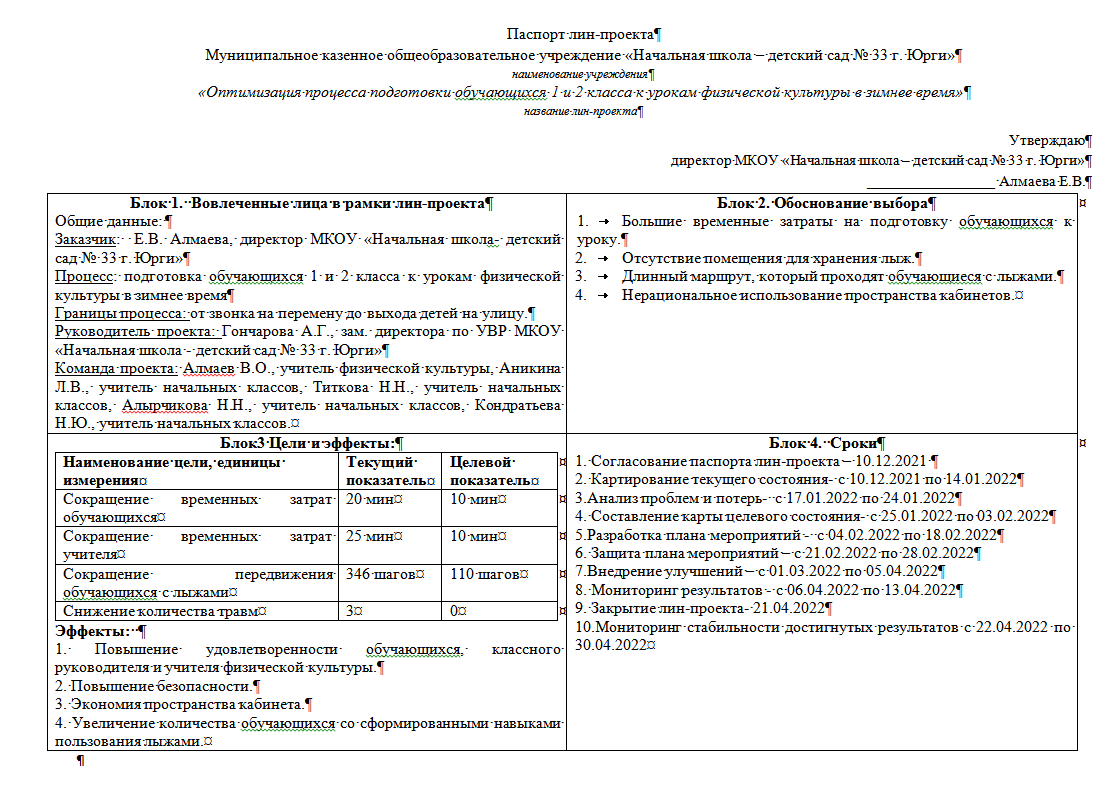 Карта текущего состояния
1
Обучающиеся
Принесение лыж из дома
2
3
Обучающиеся, учитель физической культуры  Этап подготовки к уроку (611 шагов/20 мин.)
4
Обучающиеся, учитель физической культуры
Этап окончания урока (346 шагов/15 мин.)
5
7
6
Обучающиеся  Унесение лыж домой
8
9
11
10
12
Анализ проблем
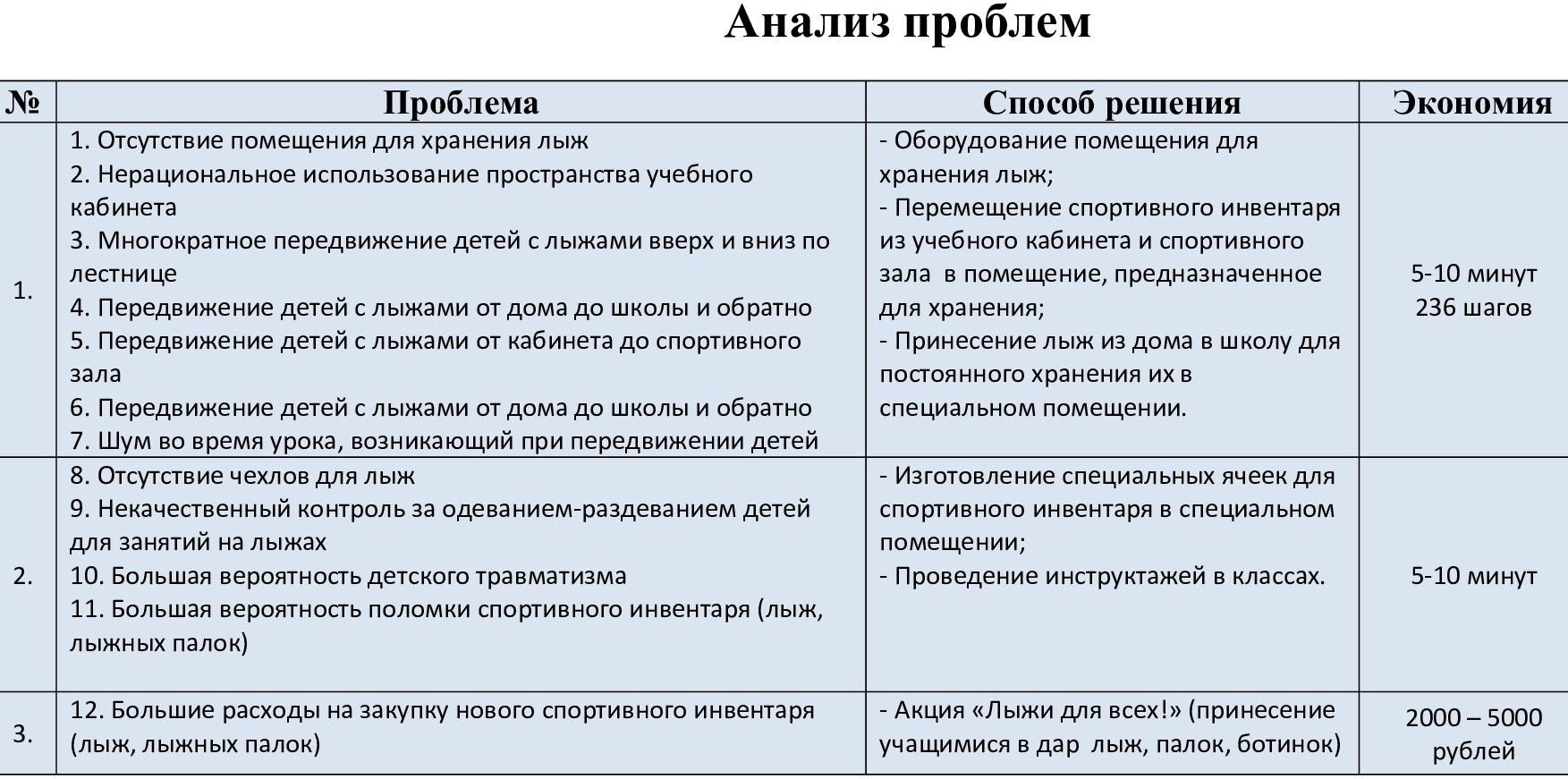 Оборудование специального  помещения для хранения лыж
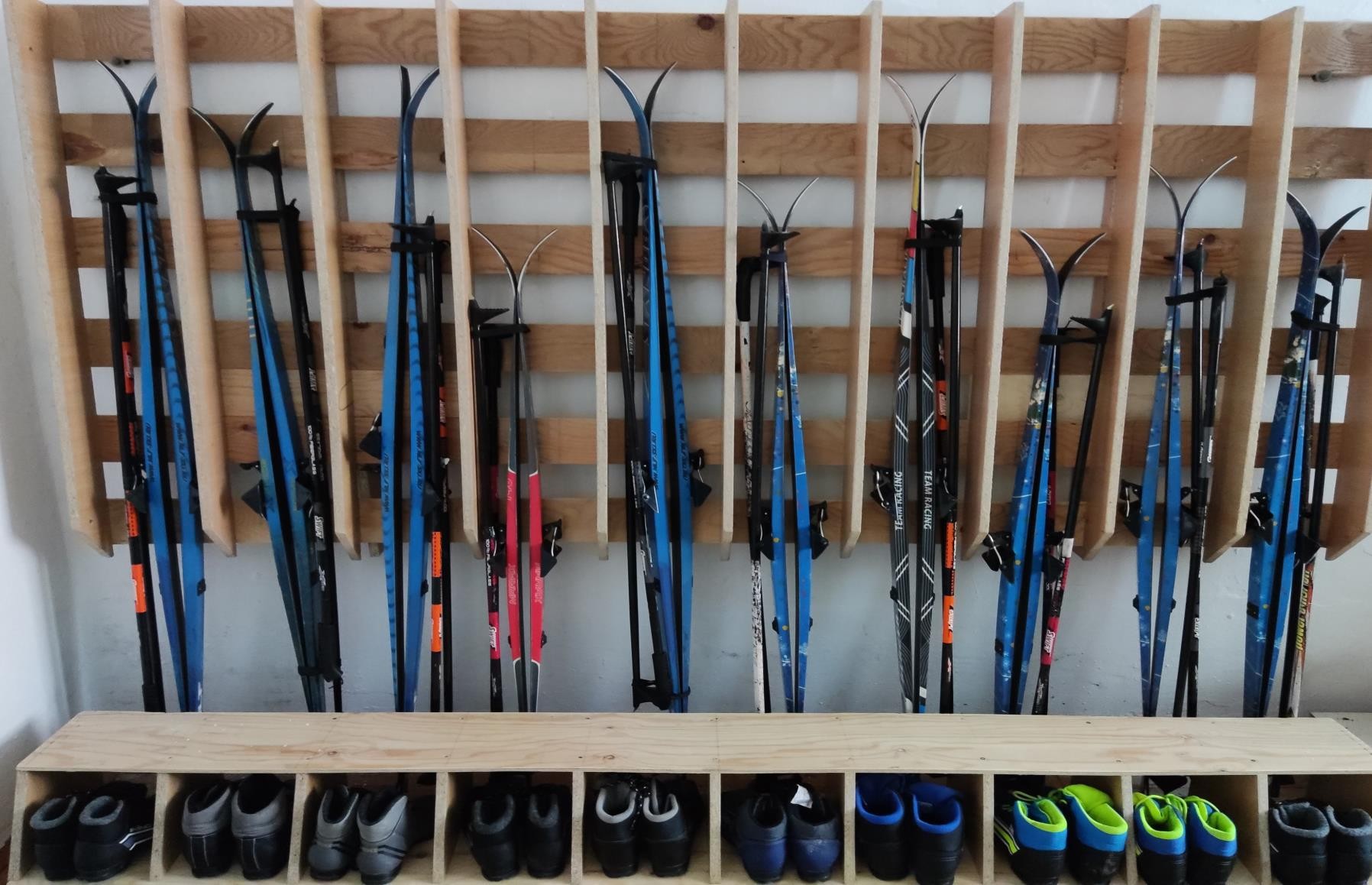 Акция «Лыжи для всех!»
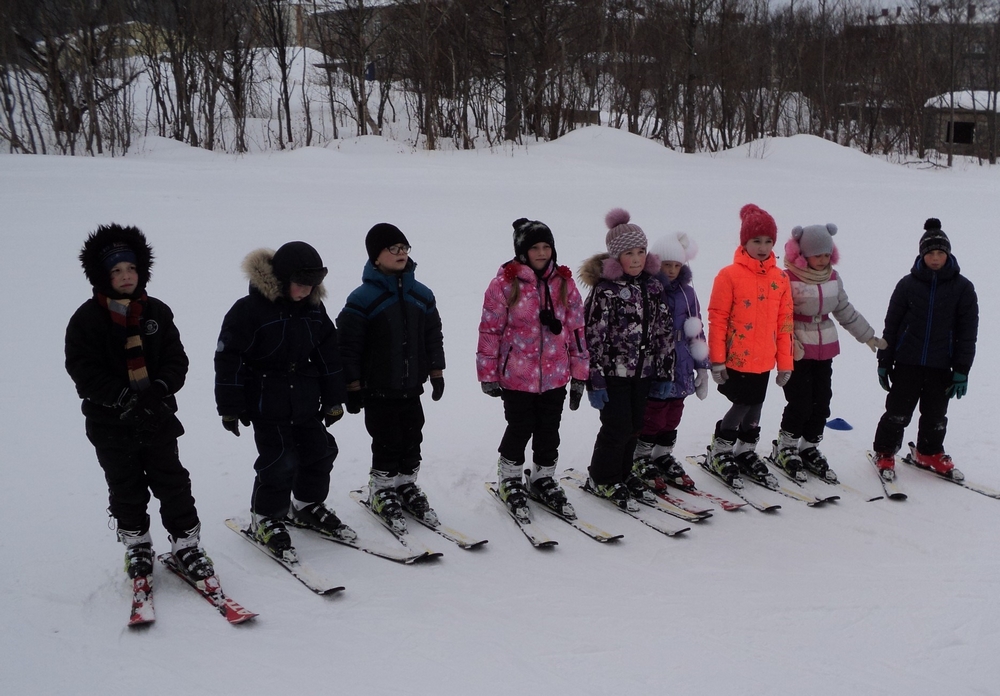 Картирование
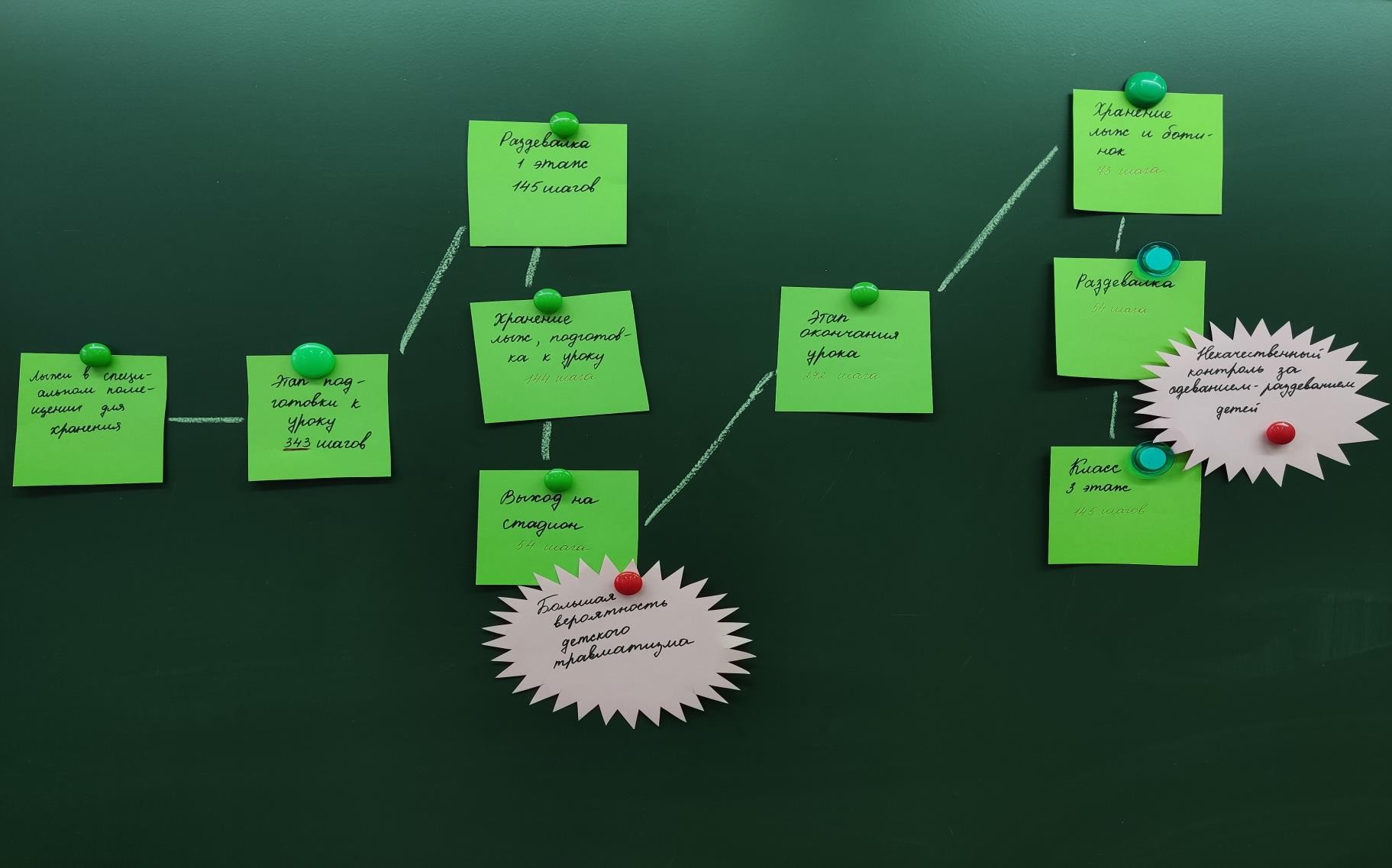 Карта целевого состояния процесса
Лыжи хранятся в специально оборудованном помещении
10
Этап подготовки к уроку (343 шага/6 мин.)
Этап окончания урока (272 шагов/5 мин.)
9
План мероприятий по устранению проблем
Оборудование помещения для хранения лыж;
Изготовление ячеек для хранения спортивного  инвентаря в специальном помещении;
Перемещение спортивного инвентаря из
учебного кабинета и спортивного зала в
помещение, предназначенное для хранения;
Принесение лыж из дома в школу для  постоянного хранения их в специальном  помещении;
Проведение инструктажей в классах;
Акция «Лыжи для всех!».
Достигнутые результаты
До 25
мин.
11 мин.
Было
Стало
Достигнутые результаты
Во время реализации лин – проекта были  применены	следующие	методы  бережливого производства:

метод Киплинга

метод 5 «Почему?»
Достигнутые результаты
Во время реализации лин – проекта были  применены следующие инструменты  бережливого производства:
Визуализация
(фотографии «Было» – «Стало»)
До внедрения улучшений,  при условии хранения  лыж и др. инвентаря в
спортивном зале, учебном  кабинете, дома у
обучающихся
После внедрения
улучшений, при  условии хранения лыж  в специально  оборудованном
помещении
До 25
мин.
11 мин.
Было
Стало
Результаты проекта.
Разработанные стандарты (СОК)  по внедренным улучшениям
1. Выделено	специальное	помещение	для
хранения		лыж,	в	нем  ячейки	для	хранения
изготовлены  лыж	и	др.

инвентарь  специально
спортивного инвентаря.
2. Лыжи	и  перемещены
спортивный
в
оборудованное помещение.
3. Изменен	маршрут
Откорректированы
детей.  имеющиеся
инструктажи для обучающихся.
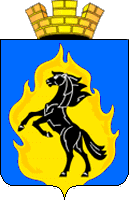 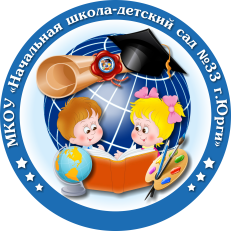 Приглашаем к сотрудничеству
school-sad33@mail.ru
http://school-sad33.ucoz.ru/index/sport_bez_granic/0-154